World  press  photo’s.
Fotograaf: Marloes Soer.
Jaartal: 2010. 
Bron: 
    http://www.cultuurbewust.nl/site/kunst-5360-jaarlijkse-dosis-schokkend-beeldmateriaal-world-press-photo-2010/http://www.cultuurbewust.nl/site/kunst-5360-jaarlijkse-dosis-schokkend-beeldmateriaal-world-press-photo-2010/
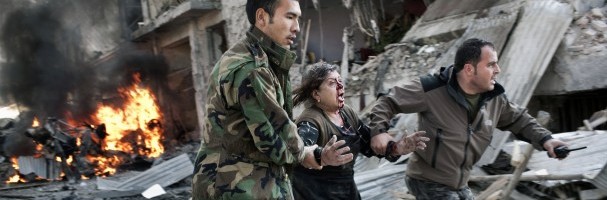 Fotograaf: Jodi Bieber.
Jaar: 2010.
Bron: 
    http://www.letsgodigital.org/nl/28732/world-press-photo-2010/
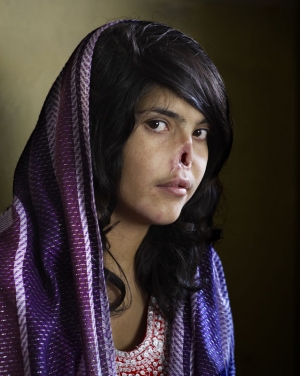 Fotograaf: Chen Qinggang.
Jaar: 2009.
Bron: http://www.guardian.co.uk/artanddesign/gallery/2009/nov/29/world-press-photo-awards-2009
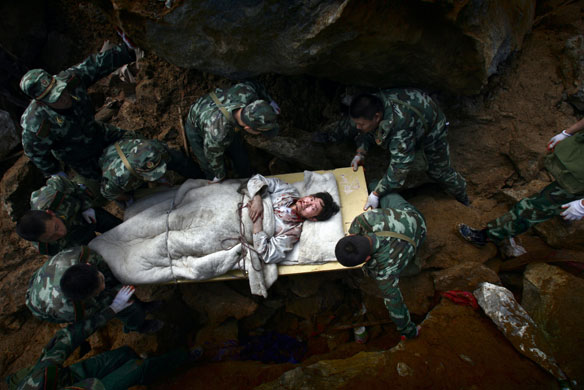 Fotograaf: Mark Dadswell. 
Jaar: 2009.
Bron: http://www.guardian.co.uk/artanddesign/gallery/2009/nov/29/world-press-photo-awards-2009#/?picture=356147855&index=3
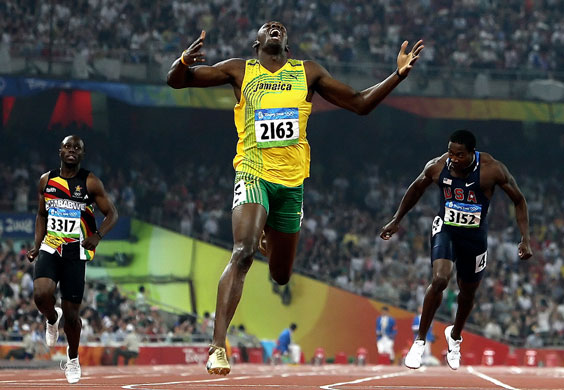 Fotograaf: Tomasz Gudzowaty.
Jaar: 2009.
Bron: http://www.guardian.co.uk/artanddesign/gallery/2009/nov/29/world-press-photo-awards-2009#/?picture=356147858&index=4
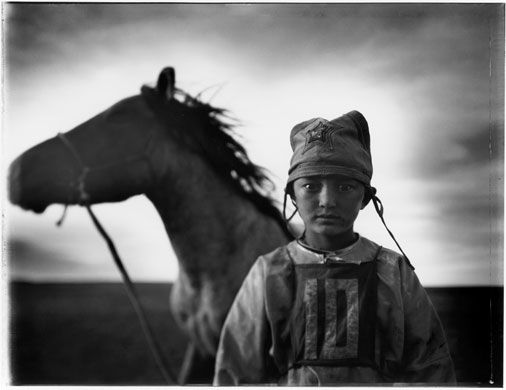